Информатика и ИТ
7
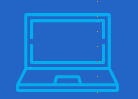 класс
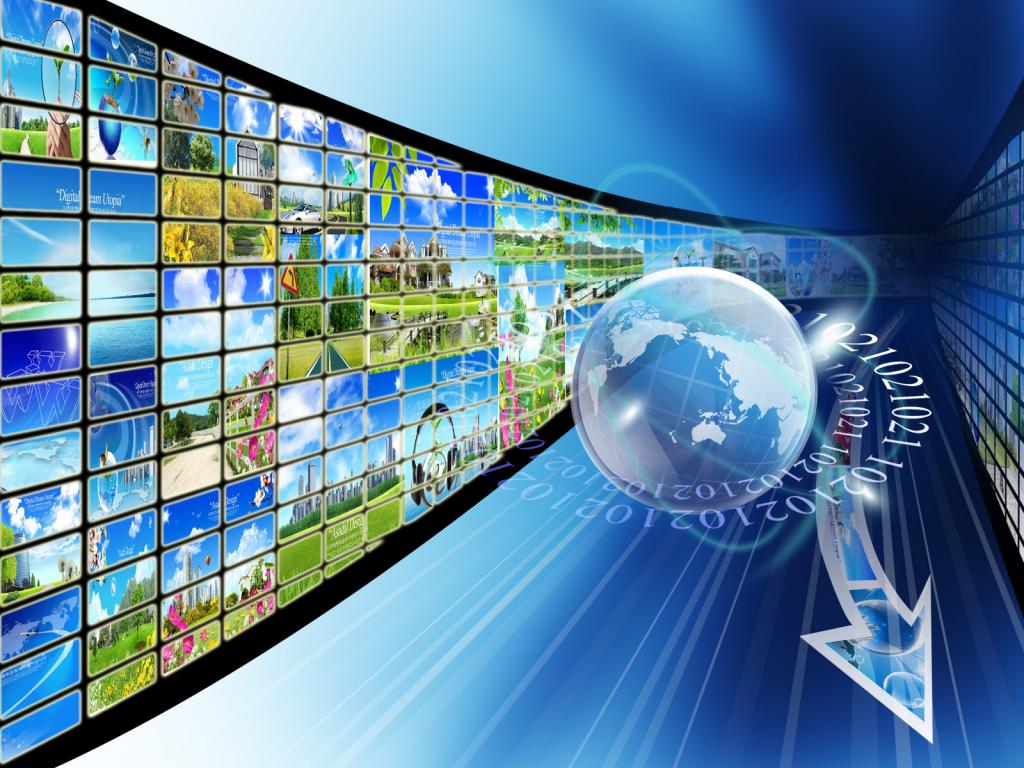 ПРОГРАММЫ, ОБЕСПЕЧИВАЮЩИЕ РАБОТУ В ИНТЕРНЕТЕ
ПЛАН  УРОКА
Интернет
Web-браузеры
Интернет и WWW
Интерфейс программы Internet Explorer
Интерфейсы браузеров
Состав WWW
ПРОВЕРКА САМОСТОЯТЕЛЬНОЙ РАБОТЫ
Вставьте нужные слова вместо многоточий:
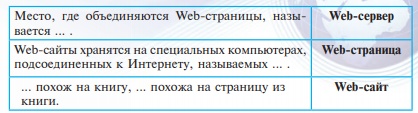 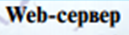 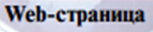 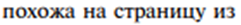 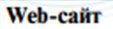 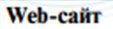 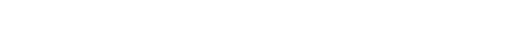 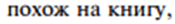 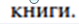 ИНТЕРНЕТ
Все слышали об Интернете и все хотят им пользоваться. Интернет - это совокупность расположенных по всему миру десятков тысяч компьютерных сетей, объединённых в единую сеть. Обмен информацией в Интернете осуществляется на основе стандартных правил.
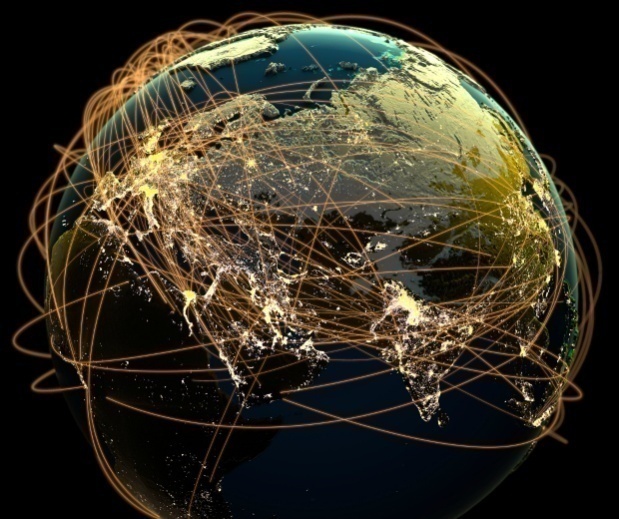 WEB-БРАУЗЕРЫ
Ранее вы познакомились с несколькими прикладными программами. K примеру, Word создан для обработки текстовой информации, Paint - для работы с информацией в графическом виде, калькулятор - для выполнения вычислений. Для того чтобы пользоваться услугами WWW, разработаны специальные программы, именуемые Web-браузерами (Browser).
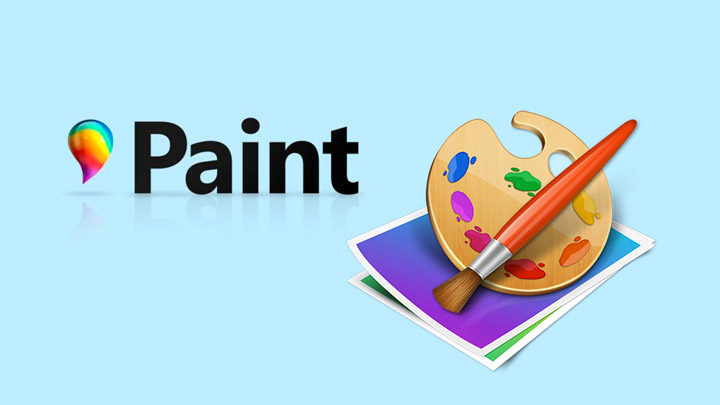 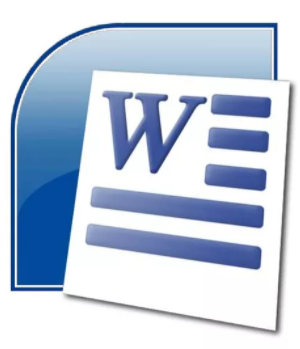 WEB-БРАУЗЕРЫ
Слово "browser" в переводе с английского означает: показывать, обеспечить показ. Первый Web-браузер был разработан в 1990 году сотрудником Европейского Совета по Ядерным Исследованиям Тим Бернерсом Ли и имел название World Wide Web. До настоящего времени разработано очень много Web-браузеров.K их числу относятся: Mosaic, Opera, AdWiper, Netscape Navigator,
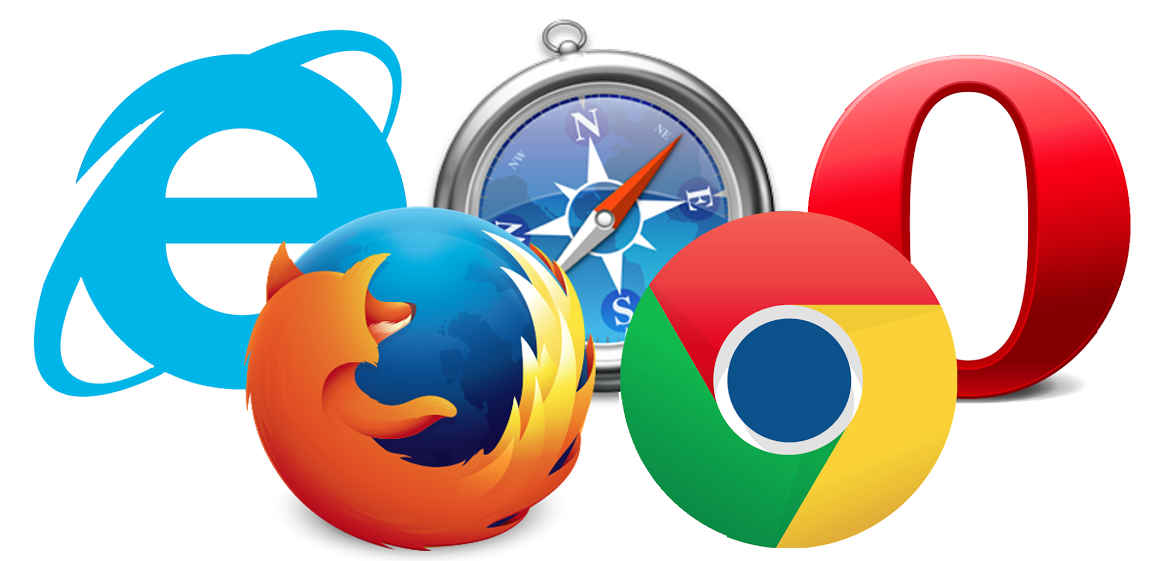 WEB-БРАУЗЕРЫ
До настоящего времени разработано очень много Web-браузеров. K их числу относятся: Mosaic, Opera, AdWiper, Netscape Navigator, Netscape Communicator, Google Chrome, Mozilla Firefox, Microsoft Internet Explorer и Power Browser. 
Наибольшей популярностью из них пользуются Netscape Communicator и Microsoft Internet Explorer.
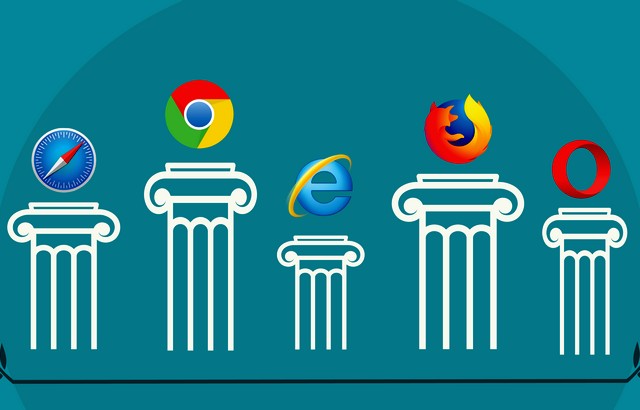 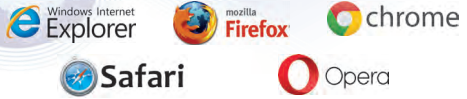 WEB-БРАУЗЕРЫ
Внедрение в состав операционной системы Windows программы Internet Explorer, выпускаемой фирмой Microsoft, способствовало её широкому распространению. Поэтому наше дальнейшее знакомство с назначениями и возможностями браузеров будет осуществляться на примере Microsoft Internet Explorer. 
Основные задачи веб-браузеров:
Загрузка и показ Web-страниц;
Запись (сохранение) Web-страниц на дисках;
Вывод Web-страниц по адресу на WWW.
ИНТЕРФЕЙС ПРОГРАММЫ INTERNET EXPLORER
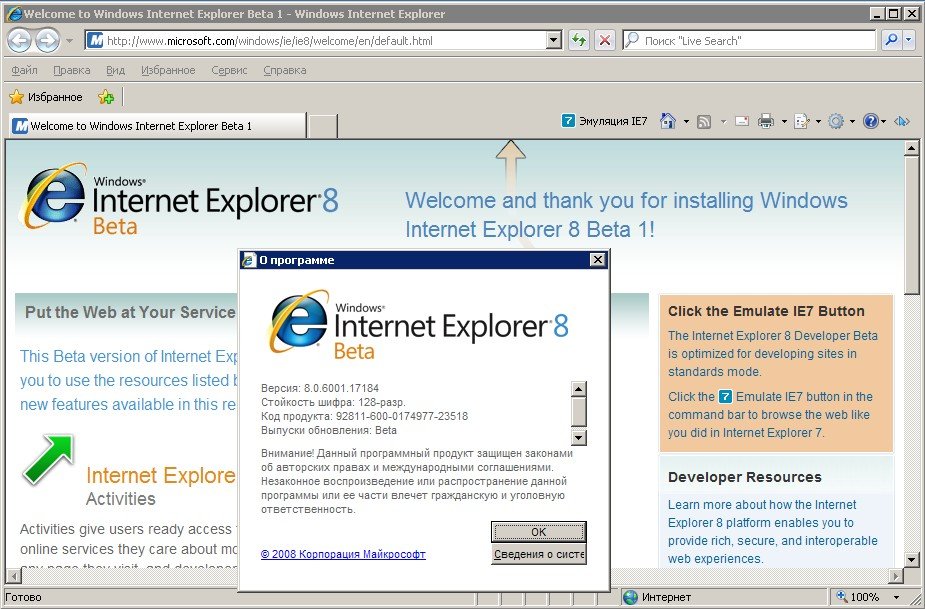 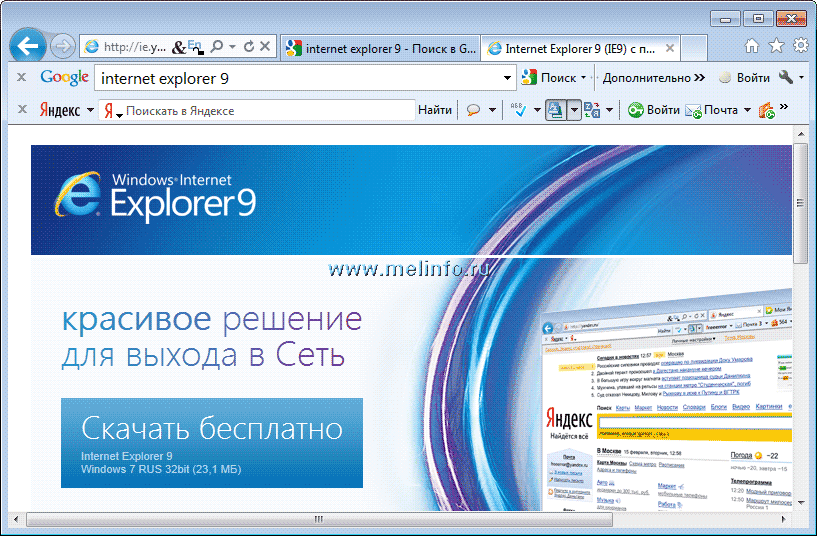 Программа Internet Explorer запускается с помощью команды в меню Пуск или ярлыка программы на рабочем столе системы Windows. Для завершения работы Internet Explorer нужно нажать пиктограмму или в меню Файл выбрать строку Закрыть или нажать одновременно клавиши Alt + F4.
ИНТЕРФЕЙС ПРОГРАММЫ INTERNET EXPLORER
При загрузке Internet Explorer в память компьютера открывается следующее окно:
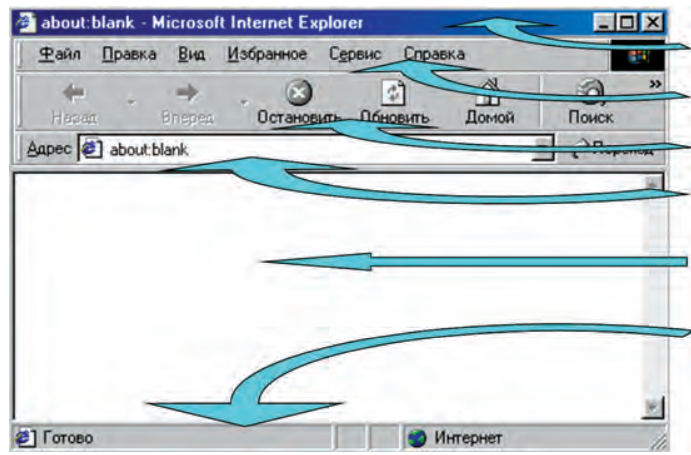 Строка названия
Строка меню
Панель инструментов
Адресная строка
Информационное поле
Строка состояния
ИНТЕРФЕЙСЫ БРАУЗЕРОВ
Интерфейс популярного сегодня Opera Neon
ИНТЕРФЕЙСЫ БРАУЗЕРОВ
Интерфейс браузера Microsoft Edge
ИНТЕРФЕЙСЫ БРАУЗЕРОВ
Интерфейс браузера Google Chrome
ИНТЕРФЕЙСЫ БРАУЗЕРОВ
Сравним функции браузеров:
СРАВНЕНИЕ БРАУЗЕРОВ
Сравним функции браузеров:
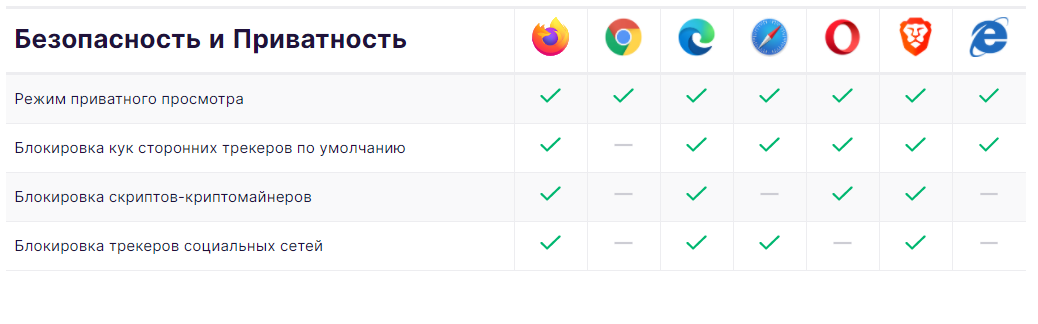 СРАВНЕНИЕ БРАУЗЕРОВ
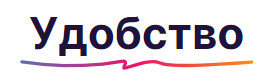 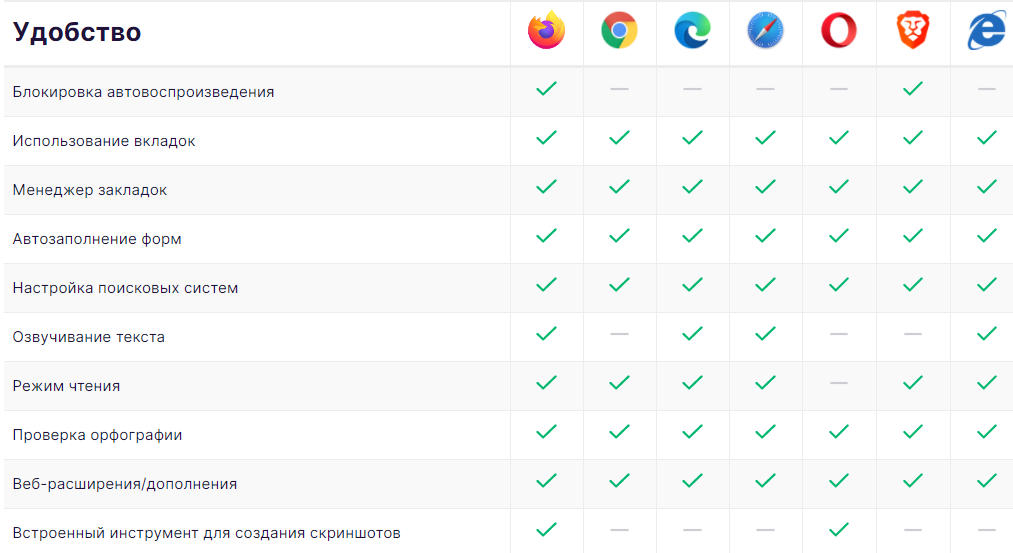 СРАВНЕНИЕ БРАУЗЕРОВ
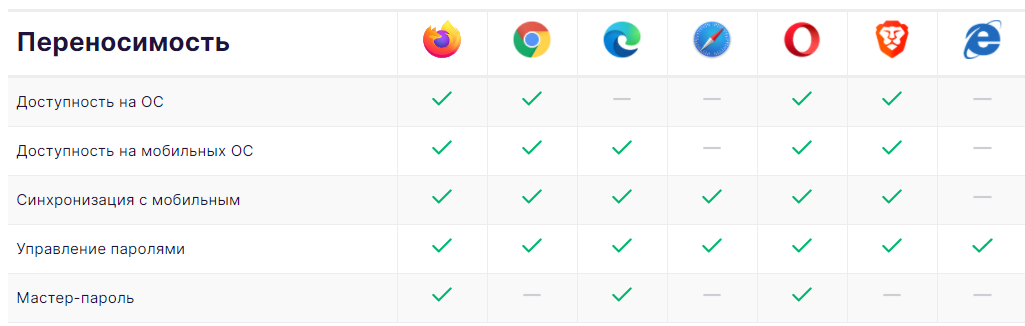 ЗАКРЕПЛЕНИЕ
Расскажите об основных задачах Web-браузеров.
Кем и когда был создан первый Web-браузер?
Покажите различные способы запуска Internet Explorer.
ЗАДАНИЕ ДЛЯ САМОСТОЯТЕЛЬНОЙ РАБОТЫ
Прочитать учебник страницы 57-61
Вставьте нужные слова вместо многоточий:
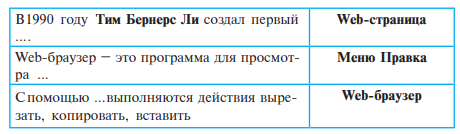